СОЗДАНИЕ СУВЕНИРНОГО ПРОДУКТА
Бочарникова Елена Владимировна
2
Предпроектный анализ
Цели:  
Формирование имиджа Главы международной Евразийской столицы - Председателя Екатеринбургской городской Думы  Е.В.Ройзмана;
Личное продвижение Главы города.


 Задачи:  
Презентация сувенирной продукции целевой аудитории.
Повышение узнаваемости главы города среди иностранных бизнес-партнеров и иностранных студентов, обучающихся в ВУЗах города. 
Продвижение города на международном уровне.
3
Предпроектный анализ
Существующая и потенциальная ЦА
Бизнес-партнеры: 
возраст от 30 до 65 лет, преимущественно мужчины, семейное положение, как и религия не имеет значения, иностранцы, высокий достаток (доход), деловой образ жизни, финансовые мотивы, рассмотрение Екатеринбурга как места расположения бизнеса, офиса или филиала своей компании.
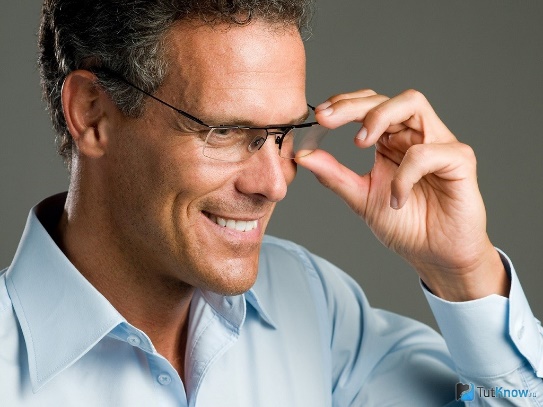 Иностранные студенты: 
возраст от 18 до 35 лет, пол не имеет значение, преимущественно незамужние и неженатые молодые люди, допустима любая религия, иностранцы, средний или высокий достаток (в семье), свободный активный образ жизни, рассмотрение Екатеринбурга как места для дальнейшего проживания, работы, старта бизнеса.
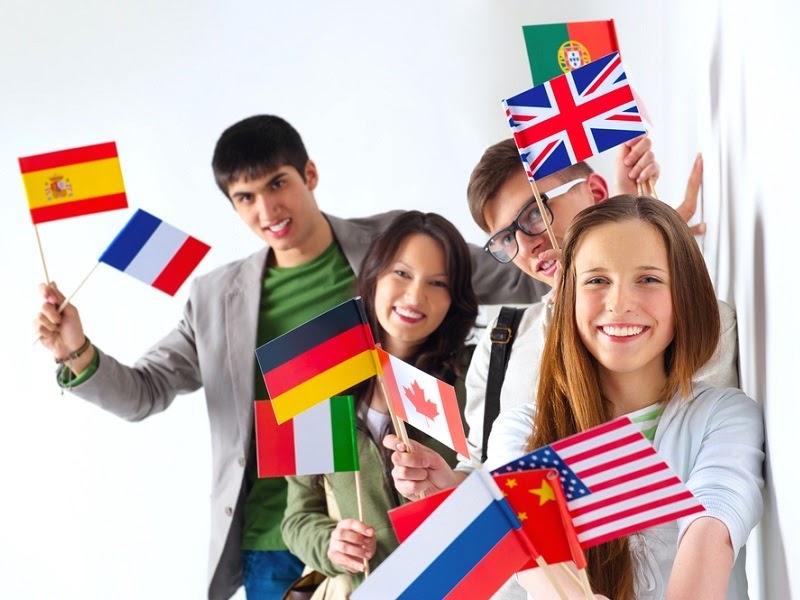 4
Предпроектный анализ
Анализ сувенирной продукции, даримой коллегами своим иностранным партнерам
7
Дизайнпроектирование
Разработка концепции
Екатеринбург имеет возможность обрести неформальный статус Евразийской столицы. Привлекаемую аудиторию составляют иностранные бизнес-партнеры и студенты, обучающиеся в ВУЗах города, планирующие начать бизнес, открыть офис или филиал своей компании в Екатеринбурге. Им важно внимание власти. В рамках проведения специальных мероприятий с участием Главы города и целевой аудиторией, планируется вручение сувенирного магнита. Данный шаг позволяет сохранить положительные впечатления от встречи и является решением одной из задач по формированию международного имиджа города Екатеринбурга как Евразийской столицы.
11
Проведение исследования
Выборка 100 человек. 
73 иностранных студента, обучающихся в УрФО, УрГПУ и УрГЭУ-СИНХ. 
27 иностранных бизнесменов (из Англии, Ирландии, Германии, Китая, США, Южной Африки, Бразилии, Индии), планирующих открыть представительство своего бизнеса или филиал в Екатеринбурге.
12
Проведение исследования
Первый этап - актуализация
Знание представителей власти города Екатеринбурга
Знание достопримечательностей города Екатеринбурга
13
Проведение исследования
Второй этап –конкретизация
Узнавание изображенной личности и достопримечательностей
Привлекательность изображения
14
Проведение исследования
Второй этап –конкретизация
Конкретизация привлекательности
Ассоциации с городом Екатеринбургом при просмотре изображения
15
Проведение исследования
Второй этап –конкретизация
Правильность одновременного использования образа мэра и других объектов
16
Проведение исследования
Третий этап –креативность
Возможность выбора символа Екатеринбурга как международной Евразийской столицы
Желаемый сувенир из города Екатеринбурга
8
Дизайнпроектирование
Составление мудборда
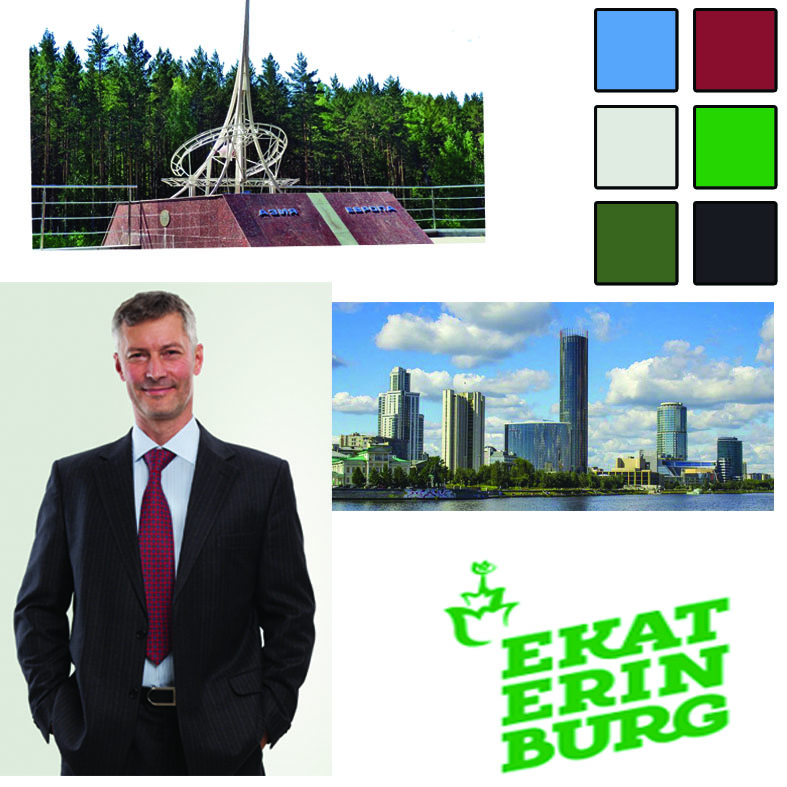 9
Дизайнпроектирование
Создание прототипа
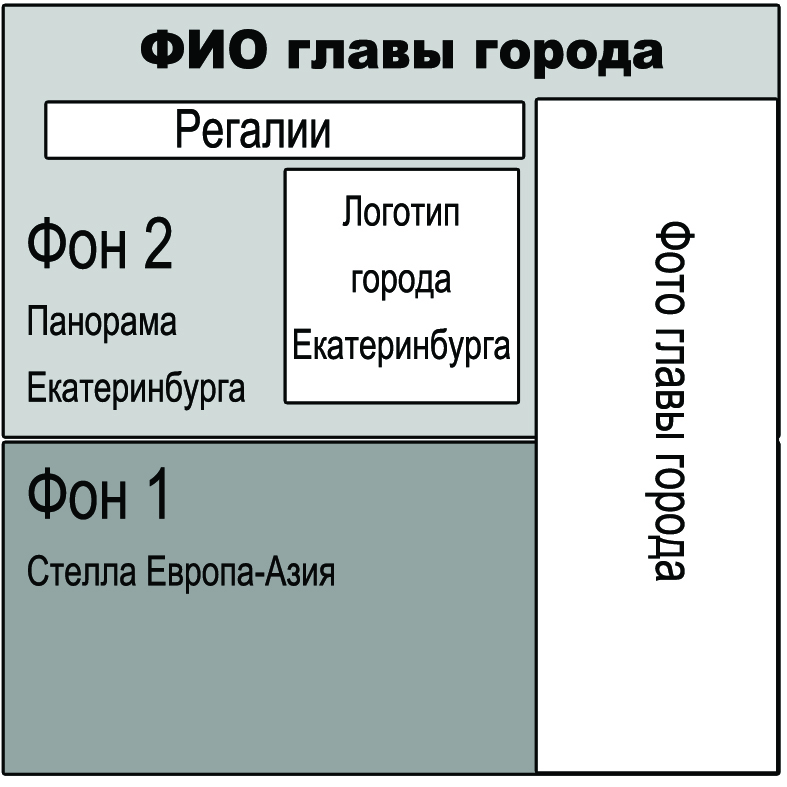 10
Дизайнпроектирование
Создание макета
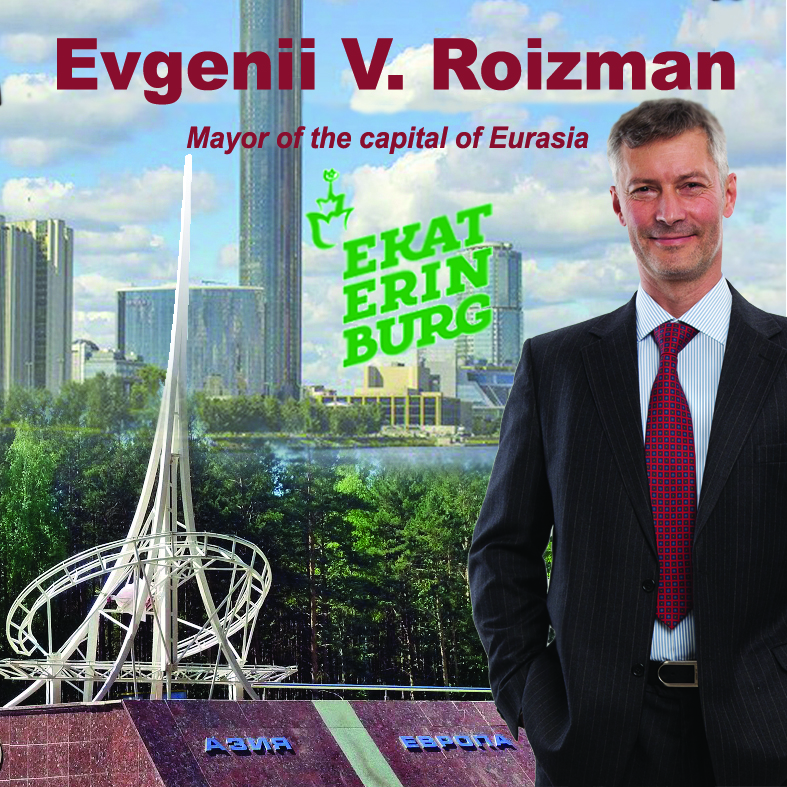 17
Изготовление сувенирного магнита
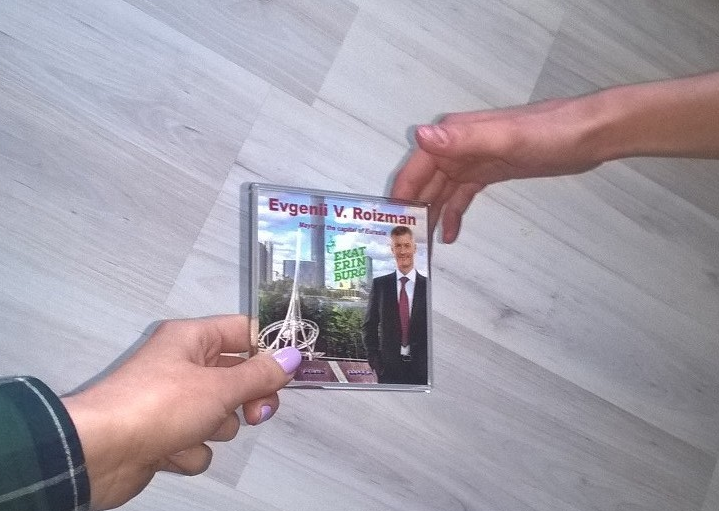